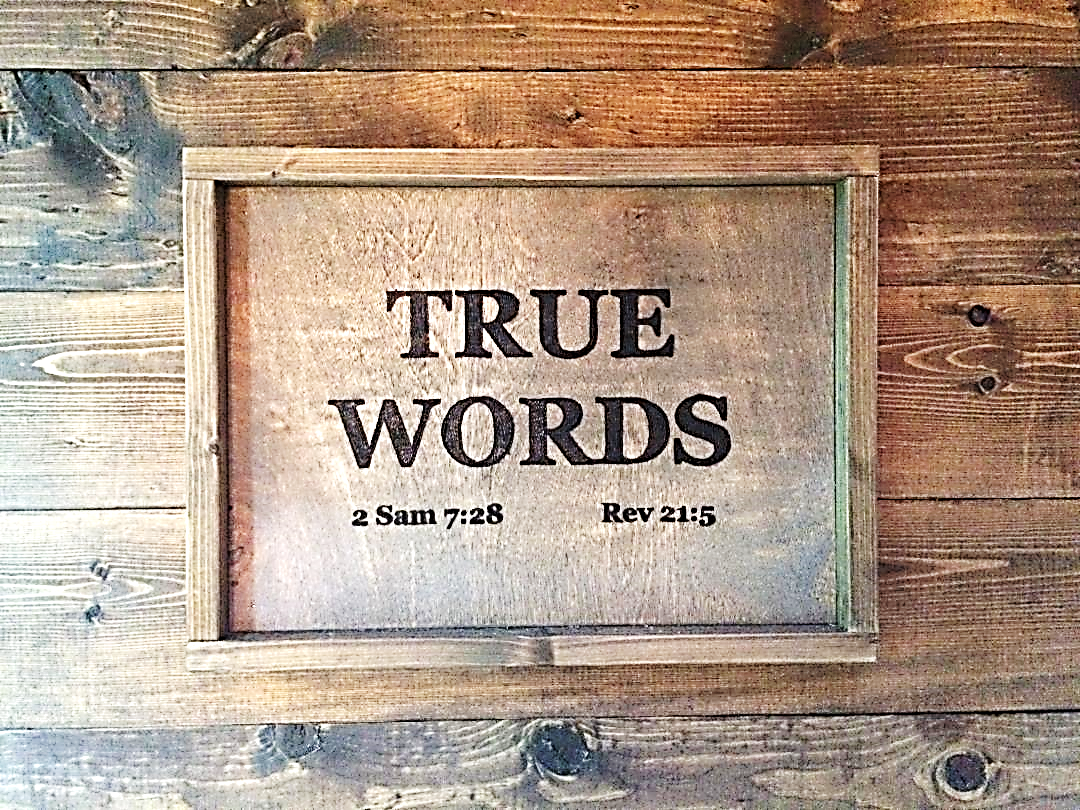 SERMON TITLE
Proverbs
Chapter 14
Proverbs 14:1   Every wise woman buildeth her house: but the foolish plucketh it down with her hands.
True Words Christian Church
John 10:11-13   I am the good shepherd: the good shepherd giveth his life for the sheep.  12 But he that is an hireling, and not the shepherd, whose own the sheep are not, seeth the wolf coming, and leaveth the sheep, and fleeth: and the wolf catcheth them, and scattereth the sheep.  13 The hireling fleeth, because he is an hireling, and careth not for the sheep.
True Words Christian Church
Ruth 4:11-12   And all the people that were in the gate, and the elders, said, We are witnesses. The LORD make the woman that is come into thine house like Rachel and like Leah, which two did build the house of Israel: and do thou worthily in Ephratah, and be famous in Beth-lehem:  12 And let thy house be like the house of Pharez, whom Tamar bare unto Judah, of the seed which the LORD shall give thee of this young woman.
True Words Christian Church
Proverbs 14:2   He that walketh in his uprightness feareth the LORD: but he that is perverse in his ways despiseth him.
True Words Christian Church
Proverbs 16:17   The highway of the upright is to depart from evil: he that keepeth his way preserveth his soul.
True Words Christian Church
Proverbs 14:3   In the mouth of the foolish is a rod of pride: but the lips of the wise shall preserve them.
True Words Christian Church
Proverbs 28:25   He that is of a proud heart stirreth up strife: but he that putteth his trust in the LORD shall be made fat.
True Words Christian Church
Proverbs 14:4   Where no oxen are, the crib is clean: but much increase is by the strength of the ox.
True Words Christian Church
Proverbs 14:5   A faithful witness will not lie: but a false witness will utter lies.
True Words Christian Church
Proverbs 14:6   A scorner seeketh wisdom, and findeth it not: but knowledge is easy unto him that understandeth.
True Words Christian Church
Proverbs 8:8-9   All the words of my mouth are in righteousness; there is nothing froward or perverse in them.  9 They are all plain to him that understandeth, and right to them that find knowledge.
True Words Christian Church
Proverbs 14:7   Go from the presence of a foolish man, when thou perceivest not in him the lips of knowledge.
True Words Christian Church
Proverbs 9:6   Forsake the foolish, and live; and go in the way of understanding.
True Words Christian Church
Proverbs 13:20   He that walketh with wise men shall be wise: but a companion of fools shall be destroyed.
True Words Christian Church
Proverbs 19:27   Cease, my son, to hear the instruction that causeth to err from the words of knowledge.
True Words Christian Church
Ephesians 5:11   And have no fellowship with the unfruitful works of darkness, but rather reprove them.
True Words Christian Church
Proverbs 14:8   The wisdom of the prudent is to understand his way: but the folly of fools is deceit.
True Words Christian Church
Proverbs 14:9   Fools make a mock at sin: but among the righteous there is favour.
True Words Christian Church
Proverbs 14:10   The heart knoweth his own bitterness; and a stranger doth not intermeddle with his joy.
True Words Christian Church
Genesis 42:21   And they said one to another, We are verily guilty concerning our brother, in that we saw the anguish of his soul, when he besought us, and we would not hear; therefore is this distress come upon us.
True Words Christian Church
Proverbs 14:11   The house of the wicked shall be overthrown: but the tabernacle of the upright shall flourish.
True Words Christian Church
Genesis 18:19   For I know him, that he will command his children and his household after him, and they shall keep the way of the LORD, to do justice and judgment; that the LORD may bring upon Abraham that which he hath spoken of him.
True Words Christian Church
Proverbs 14:12   There is a way which seemeth right unto a man, but the end thereof are the ways of death.
True Words Christian Church
Proverbs 30:12   There is a generation that are pure in their own eyes, and yet is not washed from their filthiness.
True Words Christian Church
Proverbs 14:13   Even in laughter the heart is sorrowful; and the end of that mirth is heaviness.
True Words Christian Church
Daniel 5:3-4   Then they brought the golden vessels that were taken out of the temple of the house of God which was at Jerusalem; and the king, and his princes, his wives, and his concubines, drank in them.  4 They drank wine, and praised the gods of gold, and of silver, of brass, of iron, of wood, and of stone.
True Words Christian Church
Daniel 5:5-6   In the same hour came forth fingers of a man's hand, and wrote over against the candlestick upon the plaister of the wall of the king's palace: and the king saw the part of the hand that wrote.  6 Then the king's countenance was changed, and his thoughts troubled him, so that the joints of his loins were loosed, and his knees smote one against another.
True Words Christian Church
Proverbs 14:14   The backslider in heart shall be filled with his own ways: and a good man shall be satisfied from himself.
True Words Christian Church
Hosea 4:16   For Israel slideth back as a backsliding heifer: now the LORD will feed them as a lamb in a large place.
True Words Christian Church
Hebrews 3:12   Take heed, brethren, lest there be in any of you an evil heart of unbelief, in departing from the living God.
True Words Christian Church
Proverbs 14:15   The simple believeth every word: but the prudent man looketh well to his going.
True Words Christian Church
Acts 17:11   These were more noble than those in Thessalonica, in that they received the word with all readiness of mind, and searched the scriptures daily, whether those things were so.
True Words Christian Church
Proverbs 14:16   A wise man feareth, and departeth from evil: but the fool rageth, and is confident.
True Words Christian Church
Proverbs 14:17   He that is soon angry dealeth foolishly: and a man of wicked devices is hated.
True Words Christian Church
Psalm 5:4-5   For thou art not a God that hath pleasure in wickedness: neither shall evil dwell with thee.  5 The foolish shall not stand in thy sight: thou hatest all workers of iniquity.
True Words Christian Church
Proverbs 14:18   The simple inherit folly: but the prudent are crowned with knowledge.
True Words Christian Church
Proverbs 14:19   The evil bow before the good; and the wicked at the gates of the righteous.
True Words Christian Church
Genesis 42:6   And Joseph was the governor over the land, and he it was that sold to all the people of the land: and Joseph's brethren came, and bowed down themselves before him with their faces to the earth.
True Words Christian Church
Daniel 7:27   And the kingdom and dominion, and the greatness of the kingdom under the whole heaven, shall be given to the people of the saints of the most High, whose kingdom is an everlasting kingdom, and all dominions shall serve and obey him.
True Words Christian Church
Isaiah 49:23   And kings shall be thy nursing fathers, and their queens thy nursing mothers: they shall bow down to thee with their face toward the earth, and lick up the dust of thy feet; and thou shalt know that I am the LORD: for they shall not be ashamed that wait for me.
True Words Christian Church
Malachi 4:3   And ye shall tread down the wicked; for they shall be ashes under the soles of your feet in the day that I shall do this, saith the LORD of hosts.
True Words Christian Church
Revelation 3:9   Behold, I will make them of the synagogue of Satan, which say they are Jews, and are not, but do lie; behold, I will make them to come and worship before thy feet, and to know that I have loved thee.
True Words Christian Church
Proverbs 14:20   The poor is hated even of his own neighbour: but the rich hath many friends.
True Words Christian Church
Proverbs 14:21   He that despiseth his neighbour sinneth: but he that hath mercy on the poor, happy is he.
True Words Christian Church
Proverbs 14:22   Do they not err that devise evil? but mercy and truth shall be to them that devise good.
True Words Christian Church
Proverbs 14:23   In all labour there is profit: but the talk of the lips tendeth only to penury.
True Words Christian Church
John 6:27   Labour not for the meat which perisheth, but for that meat which endureth unto everlasting life, which the Son of man shall give unto you: for him hath God the Father sealed.
True Words Christian Church
Proverbs 14:24   The crown of the wise is their riches: but the foolishness of fools is folly.
True Words Christian Church
Matthew 6:19-21   Lay not up for yourselves treasures upon earth, where moth and rust doth corrupt, and where thieves break through and steal:  20 But lay up for yourselves treasures in heaven, where neither moth nor rust doth corrupt, and where thieves do not break through nor steal:  21 For where your treasure is, there will your heart be also.
True Words Christian Church
Proverbs 14:25   A true witness delivereth souls: but a deceitful witness speaketh lies.
True Words Christian Church
Proverbs 14:26   In the fear of the LORD is strong confidence: and his children shall have a place of refuge.
True Words Christian Church
Proverbs 14:27   The fear of the LORD is a fountain of life, to depart from the snares of death.
True Words Christian Church
Job 28:28   And unto man he said, Behold, the fear of the Lord, that is wisdom; and to depart from evil is understanding.
True Words Christian Church
Proverbs 14:28   In the multitude of people is the king's honour: but in the want of people is the destruction of the prince.
True Words Christian Church
Proverbs 14:29   He that is slow to wrath is of great understanding: but he that is hasty of spirit exalteth folly.
True Words Christian Church
Proverbs 14:30   A sound heart is the life of the flesh: but envy the rottenness of the bones.
True Words Christian Church
Job 5:2   For wrath killeth the foolish man, and envy slayeth the silly one.
True Words Christian Church
Acts 7:9   And the patriarchs, moved with envy, sold Joseph into Egypt: but God was with him,
True Words Christian Church
Proverbs 14:31   He that oppresseth the poor reproacheth his Maker: but he that honoureth him hath mercy on the poor.
True Words Christian Church
Proverbs 14:32   The wicked is driven away in his wickedness: but the righteous hath hope in his death.
True Words Christian Church
Proverbs 14:33   Wisdom resteth in the heart of him that hath understanding: but that which is in the midst of fools is made known.
True Words Christian Church
Proverbs 15:2   The tongue of the wise useth knowledge aright: but the mouth of fools poureth out foolishness.
True Words Christian Church
Proverbs 14:34   Righteousness exalteth a nation: but sin is a reproach to any people.
True Words Christian Church
Proverbs 14:35   The king's favour is toward a wise servant: but his wrath is against him that causeth shame.
True Words Christian Church